Unit 4  Where's my schoolbag?
Self Check
WWW.PPT818.COM
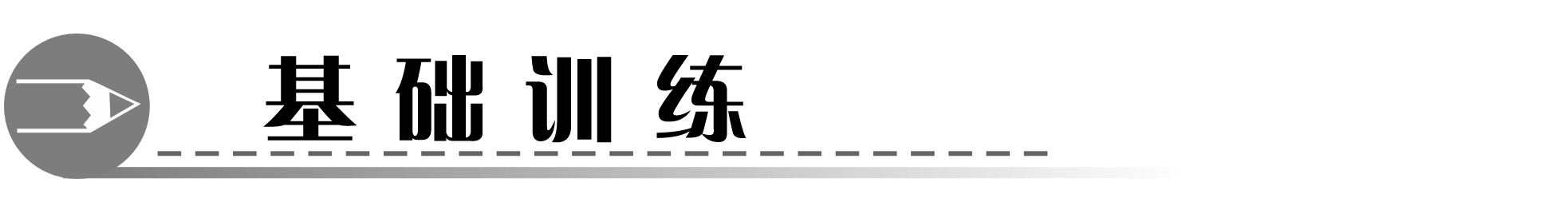 一、单项选择。
1.Where is the tape player？Is ______ on the desk?
A．it　　 　B．that　　 　C．this　　 　D．they
2．Look！Tom，your books are ______．
A．at  B．in
C．on  D．everywhere
3．—______ my clock?
—______ on the bed.
A．Where，It  B．Where's，It's
C．Where are，They're  D．Where，It's
A
D
B
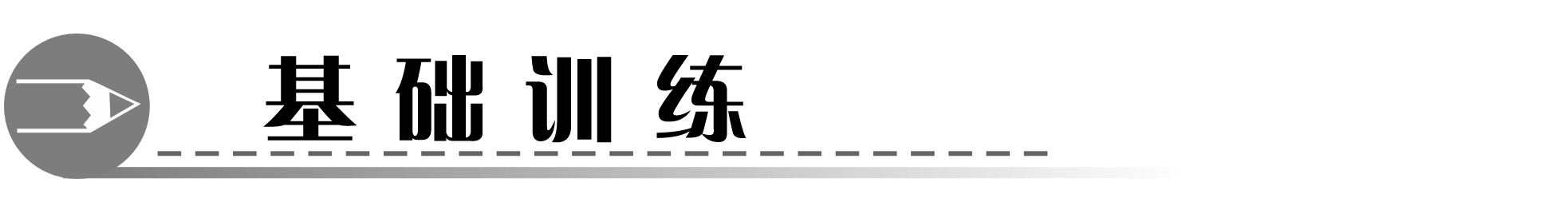 4．Here ______ your keys，Sonia.
A．is  B．am  C．be  D．are
5．Grandfather ______ in the room but parents ______．
A．is，aren't  B．isn't，aren't
C．is，are  D．is，isn't
6．—Are your CDs in the desk?
—______．
A．Yes，they aren't  B．Yes，they are
C．No，it isn't  D．Yes，it is
D
A
B
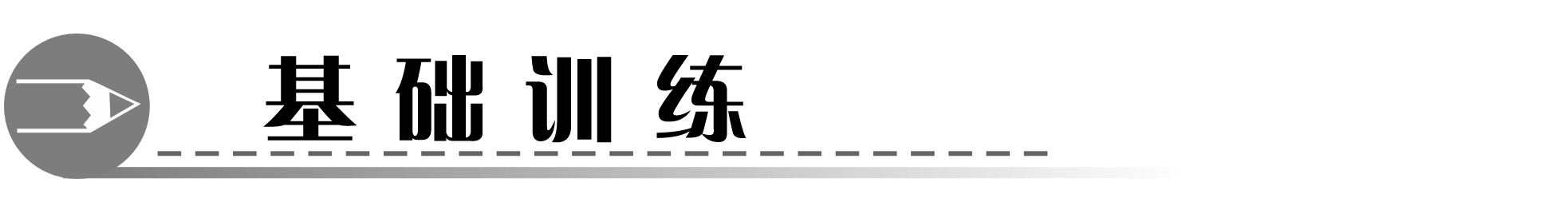 7．—______ his keys?
—They are on the sofa.
A．Where is   B．Where's
C．Where  D．Where are
8．Dale always______，“Is this my apple？”
A．ask  B．asks  C．find  D．help
9．—______.Here's a photo of my family.
—It's nice.
A．Excuse me  B．Thanks
C．Come on  D．Haha
D
B
C
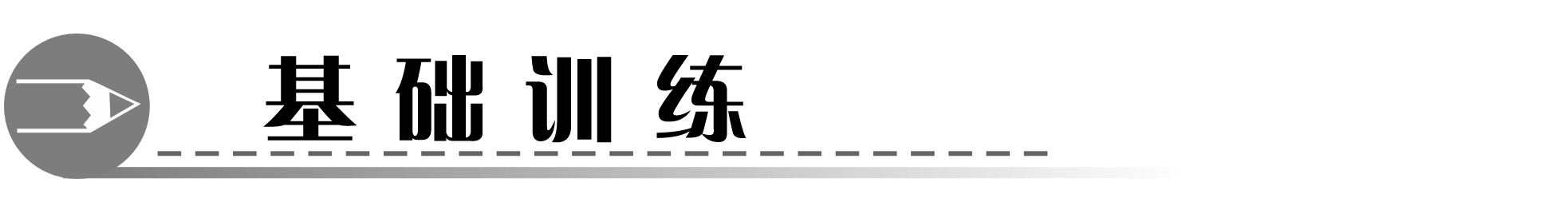 10．—Do you know her name?
—Sorry，I______know.
A．isn't  B．am  C．don't  D．am not
11．—Are the baseballs under the table?
—______．They're under the bed.
A．Yes，they're  B．Yes，they are
C．No，they aren't  D．I don't know
12．—______ under the table?
—Yes，they are.
A．Where are  B．What is
C．Are they  D．Is it
C
C
C
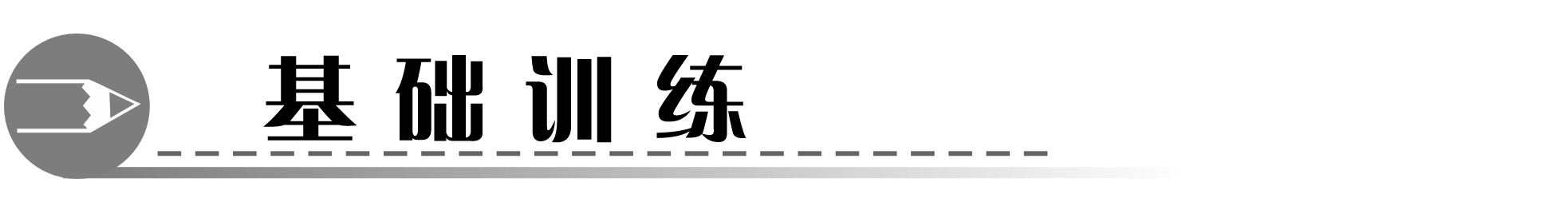 13．—Your room is nice.
—______．
A．OK  B．Yes，it is
C．No，it isn't  D．Thank you
14．It's ______ English book and ______ English book is on the bed.
A．an，the  B．the，an
C．an，an  D．the，the
15．—Where's the bag？______ under the table?
—No，it isn't.It's on the table.
A．Is it  B．It is
C．Is he  D．Are they
D
A
A
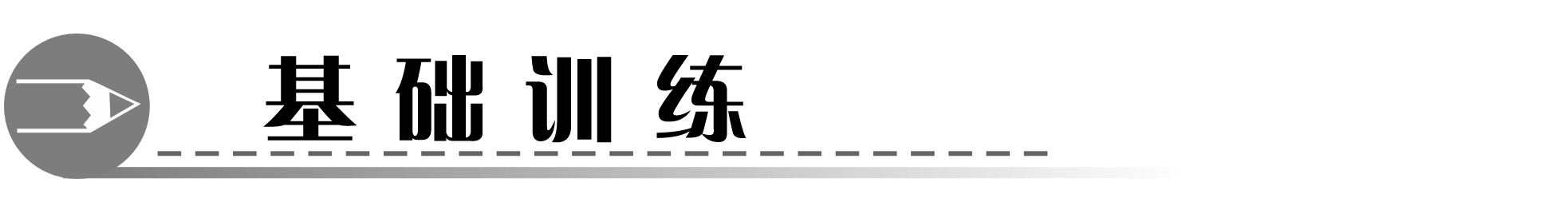 二、单词拼写。
16．—_________is my ruler?
—It's in the schoolbag.
17．I don't ________his last name.
18． _________(我们的) English teacher is Mrs.Chen.
19．Her baseball is ________the bed.
20．These are __________(他们的) model planes.
21．Do you have a tape ____________(播放机)?
22．A ________(时钟) is on the wall of my room.
23．Is that you ________(帽子) on the sofa?
24．I'm _______(整洁的)，but my sister is not.
25．My books are _____________(到处) in my room.
Where
know
Our
under
their
player
clock
hat
tidy
everywhere
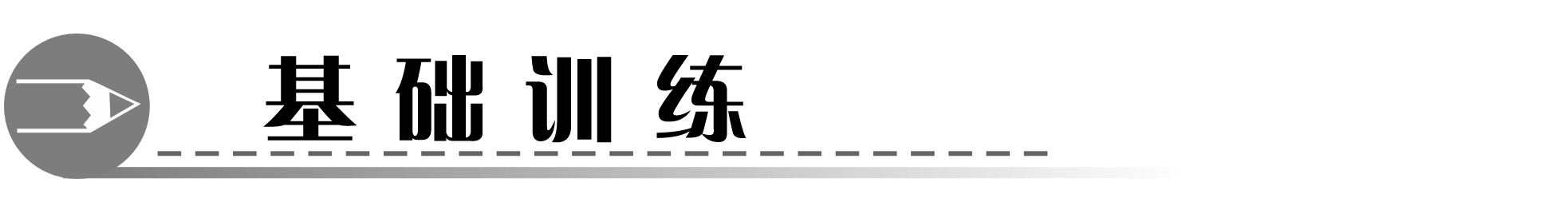 三、根据汉语提示完成句子。
26．打扰一下，我的橡皮在哪里？
______________，___________ my eraser?
27．她的钥匙在书包里。
________keys __________the schoolbag.
28．吉娜的书到处都是。
Gina's books ________________．
29．他的棒球在床底下。
__________baseball is ______________．
30．我不知道你的电话号码。
I ______________your phone ______________．
Excuse me
where's
Her
are in
are everywhere
His
under the bed
don't know
number
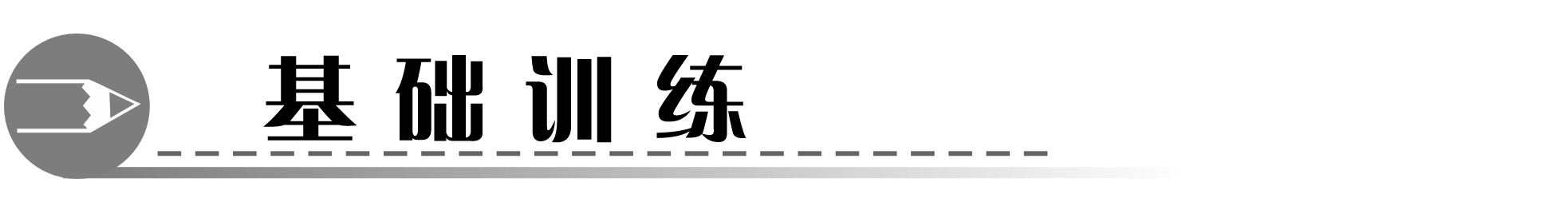 四、根据情景写单词补全对话。
Tom：Where is my pen，Mom?
Mom：Sorry，I 31._______ know.Is it in your pencil box?
Tom：No，32.____ 33. _______．
Mom：34.______ it on your desk?
Tom：No，it isn't.
Mom：Oh，look！It's 35._______ the floor under the desk.
Tom：Oh，yes.Thank you，Mom.
don't
it
isn't
Is
on
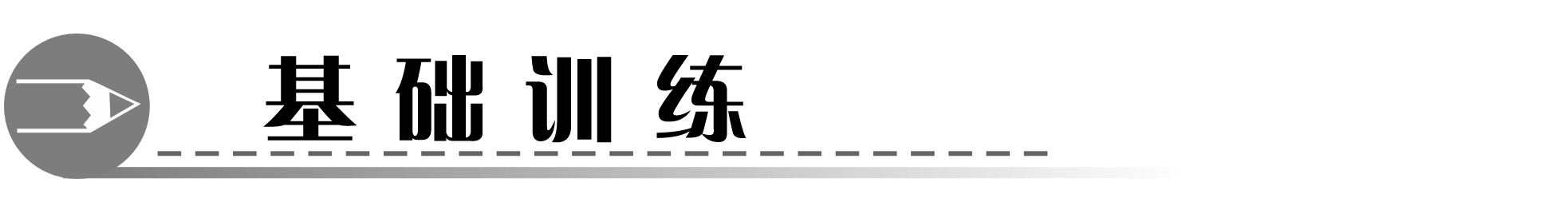 but
C
hers
D
D
asks
D
your
grandparents'
C
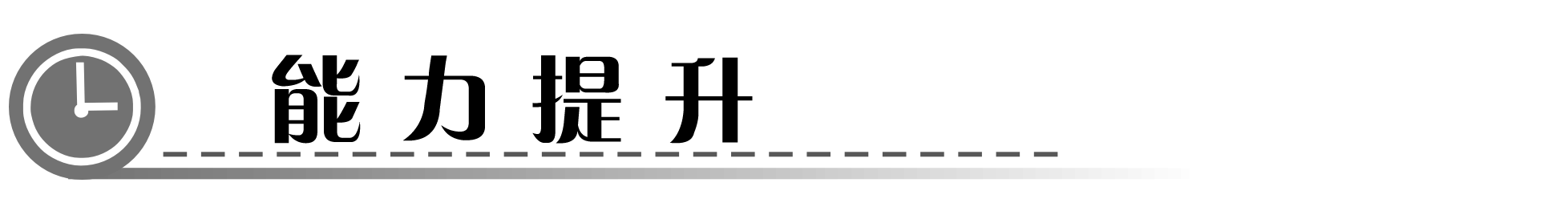 六、完形填空。
Hello，I'm John.This is a photo 41.     __ my room.The tape player is 42.            ______ the table.The tapes 43.    __ in the bookcase.Where are 44.    __ pencils？They 45.      __ on the table.They are 46.    ___ my pencil box.47.     ________ my pencil box？48.      __ in my schoolbag？Yes，it is.My English books are in the schoolbag，too.Oh，where's my dog？I 49.    __ know.I'm a 50.     __ boy.
C
B
B
C
B
A
B
C
C
C
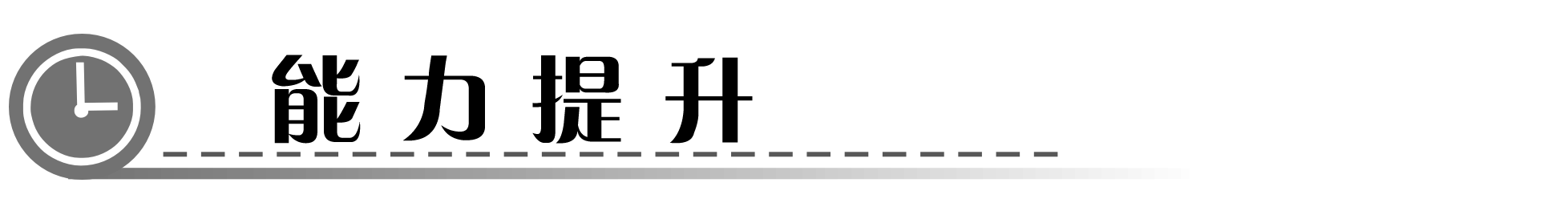 41．A.in　　　　　　B．on　　　　　　C．of
42．A.in  B．on  C．at
43．A.is  B．are  C．am
44．A.your  B．his  C．my
45．A.isn't  B．aren't  C．are
46．A.in  B．to  C．under
47．A.What's  B．Where's  C．How's
48．A.It is  B．They are  C．Is it
49．A.isn't  B．aren't  C．don't
50．A.good  B．nice  C．tidy
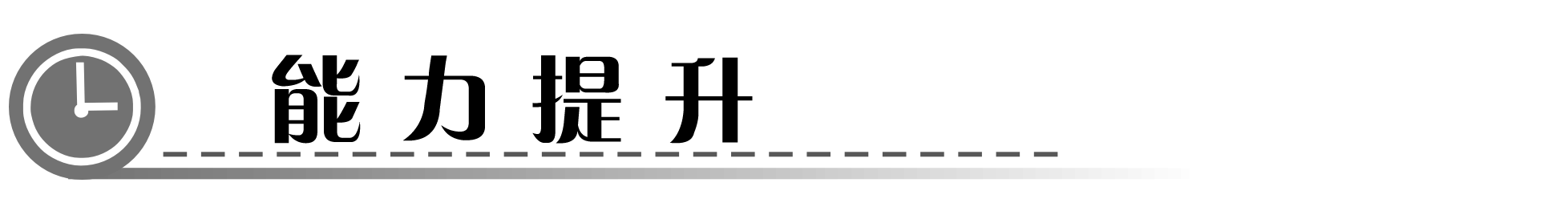 七、阅读理解。
A
This is a room in Kate's house.There's(有) a big bed，a table，a computer and some chairs in it.There's a red pen and some books on the table.There's a picture on the wall.Kate is in the room.She's looking at the picture.Her father and mother are in the school.
51．What's in the room？___________
A．A bed.　　　　B．A table and some chairs.
C．A bed，a table，a computer and some chairs.
C
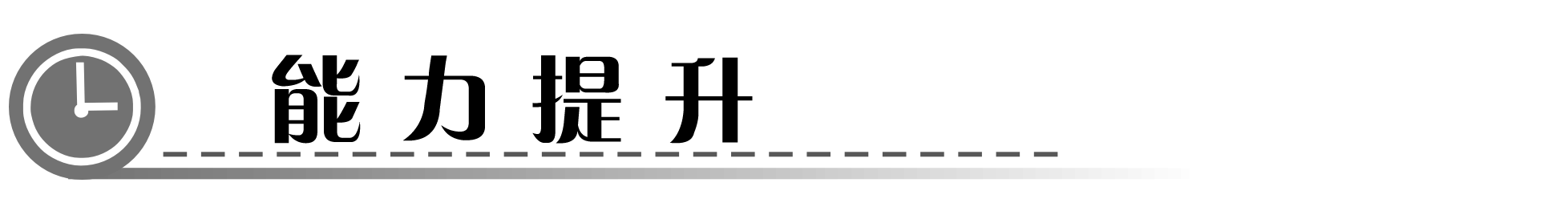 52．What's on the table？__________
A．A pen.  　　　　B．Some books.
C．A pen and some books.
53．________ is in the room.
A．Kate's father  　　　　B．Kate's mother
C．Kate
54．What color is the pen？________
A．Red.  　　　　B．Green.
C．I don't know.
C
C
A
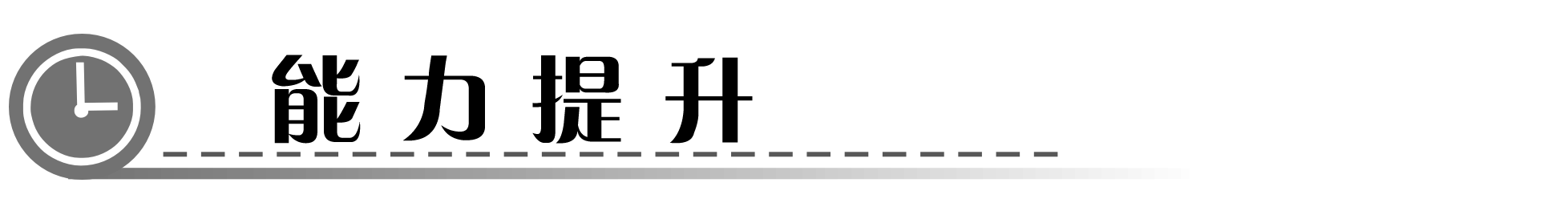 55．Where are Kate's father and mother？_________
A．They're in the room.
B．They're in the school.
C．I don't know.
B
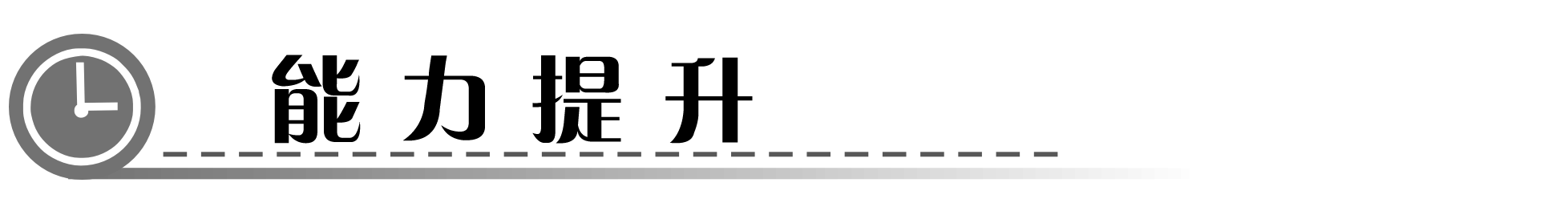 B
Hello！I'm Gina.I'm tidy.In my room，the_pencil_box_is_on_the_desk.The_English_book_is_on_the_desk，too.The notebook is on the sofa.The baseball is under my bed．Where are my keys？Oh，they are in the bookcase.
请根据短文内容，完成下列任务。
56．Is Gina tidy？__________
A．Yes，it is.  　　　　B．Yes，she is.
C．No，she isn't.
B
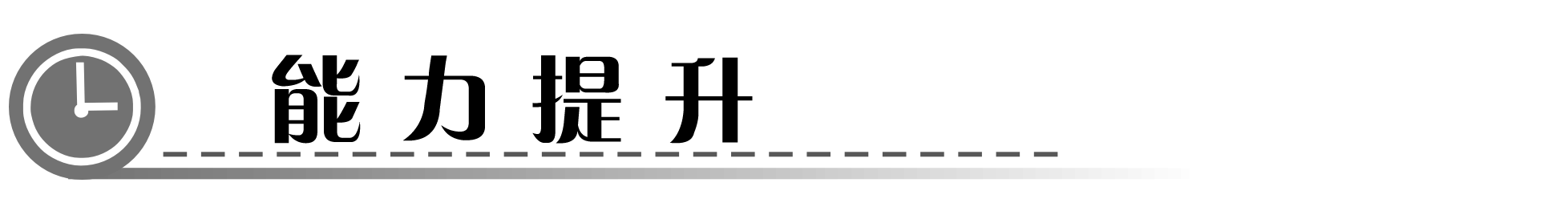 57．请将画“____”部分合并为一个句子。
___________________________________________________
58．请将画“　　”的句子变为一般疑问句，并作肯定回答。
Is the notebook on the sofa?
Yes，it is.
59．请对画“　　”的部分提问。
______________________________
The pencil box and the English book are on the desk.
Where's the baseball?
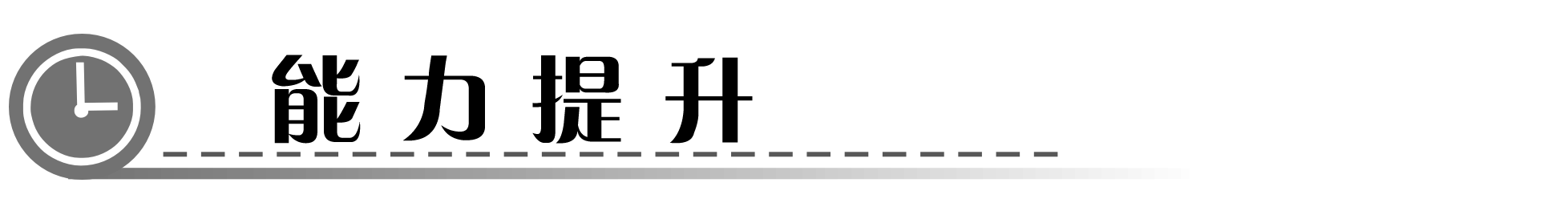 pencil box
on the desk
on the desk
English book
notebook
on the sofa
baseball
under the bed
keys
in the bookcase